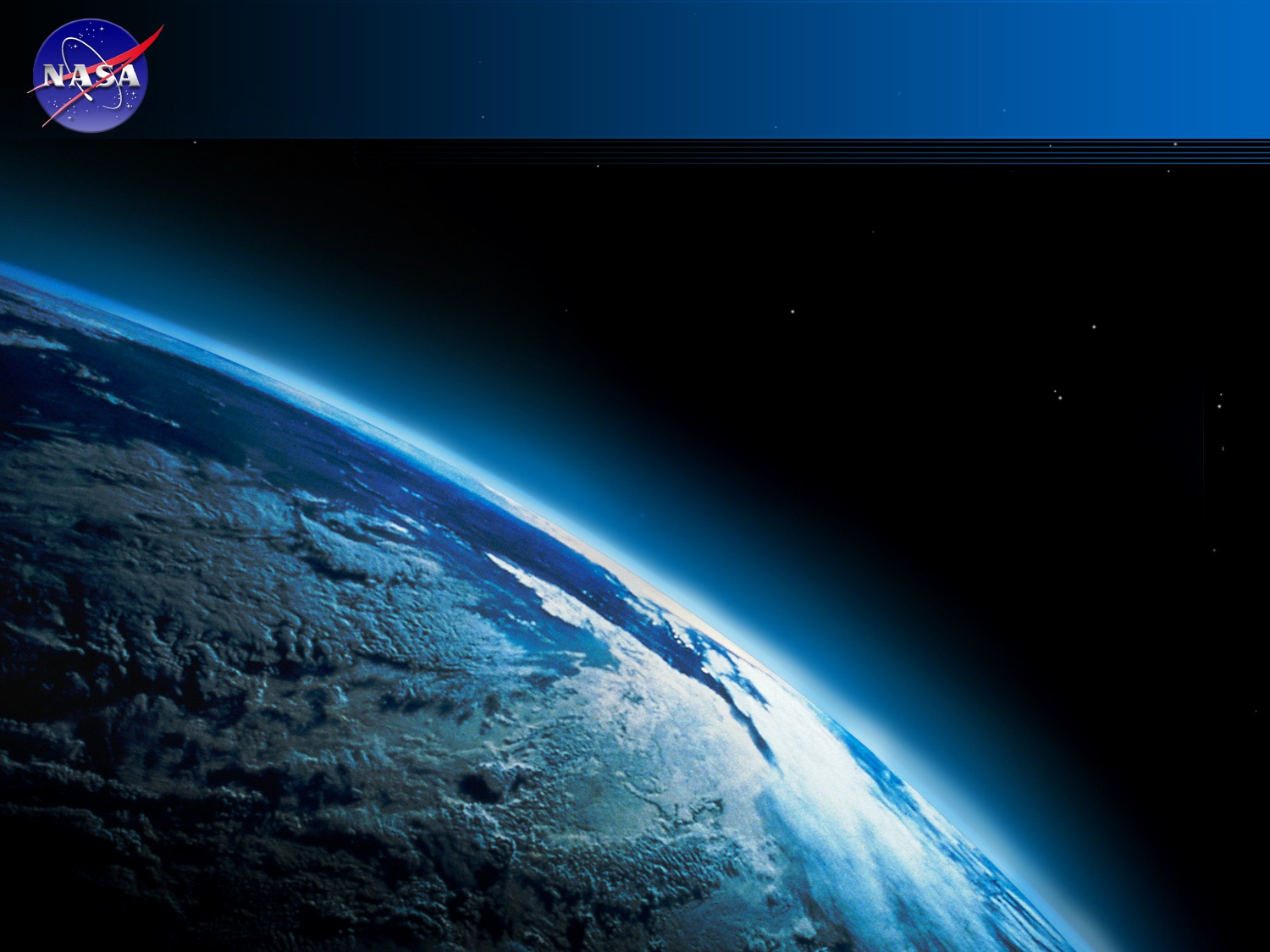 Group 5 Breakout
Chair: Crystal Schaaf, U Mass -  Boston
Note taker: Tiffany Moisan, NASA WFF
Top 5 disciplinary or interdisciplinary questions that will spur Carbon Cycle and Ecosystem (CC&E) research over the coming decade.
1. What are the carbon stocks and the exchange of carbon between the land, ocean, and atmosphere in the past, present, and future?
	Includes non-equilibrium conditions in modeling
	and accuracies, risks and uncertainties 

2. How is global biodiversity changing, what are the causes, and how will it impact Earth system function?
3. How are the changes in terrestrial and aquatic ecosystems that we observe impacting planetary habitability and human well being?
	Includes agriculture, silviculture, water resources,  
	aquaculture

4. How are changes in seasonality, phenology, and disturbance regimes impacting ecosystem response and human well being? 
	Includes changes to water, energy, nutrient, and carbon cycles
	and resilience to these changes as well as 
	anthropogenic disturbance/management

5. What are the contributions of urbanized areas to the global change?
 
6. How is climate change affecting coastal zones and what are the consequences?